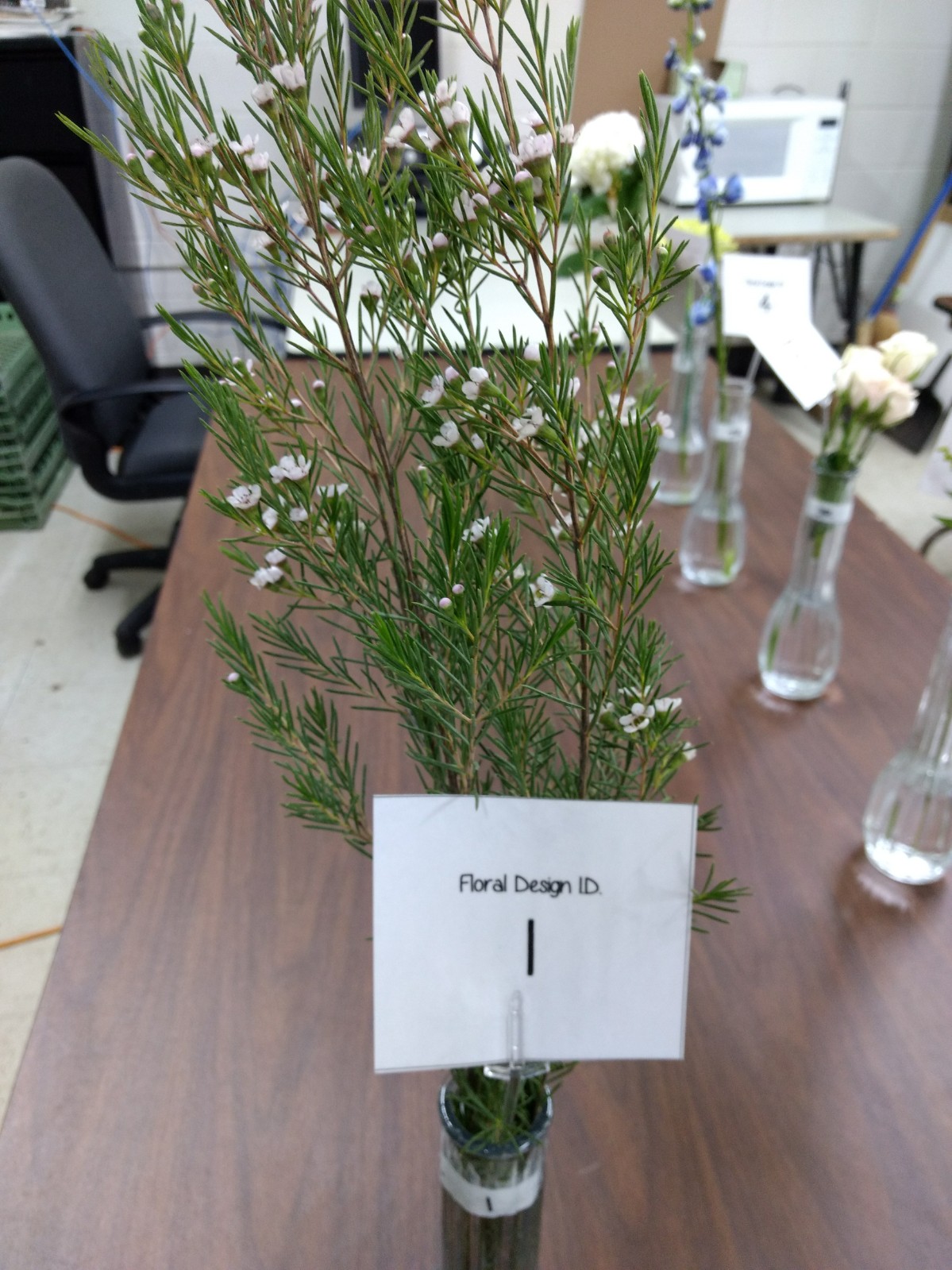 Wax Flower
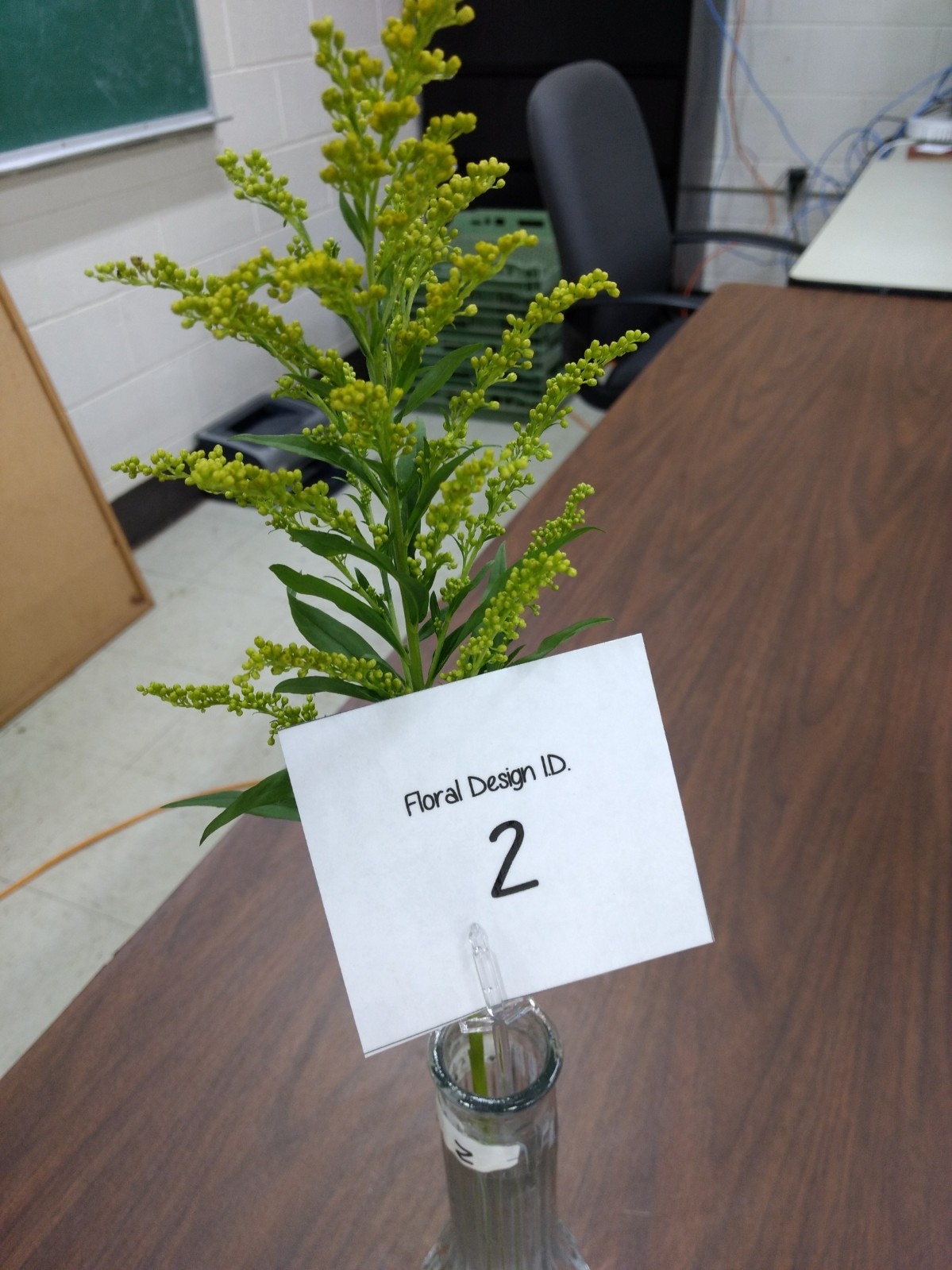 Solidago (Goldenrod)
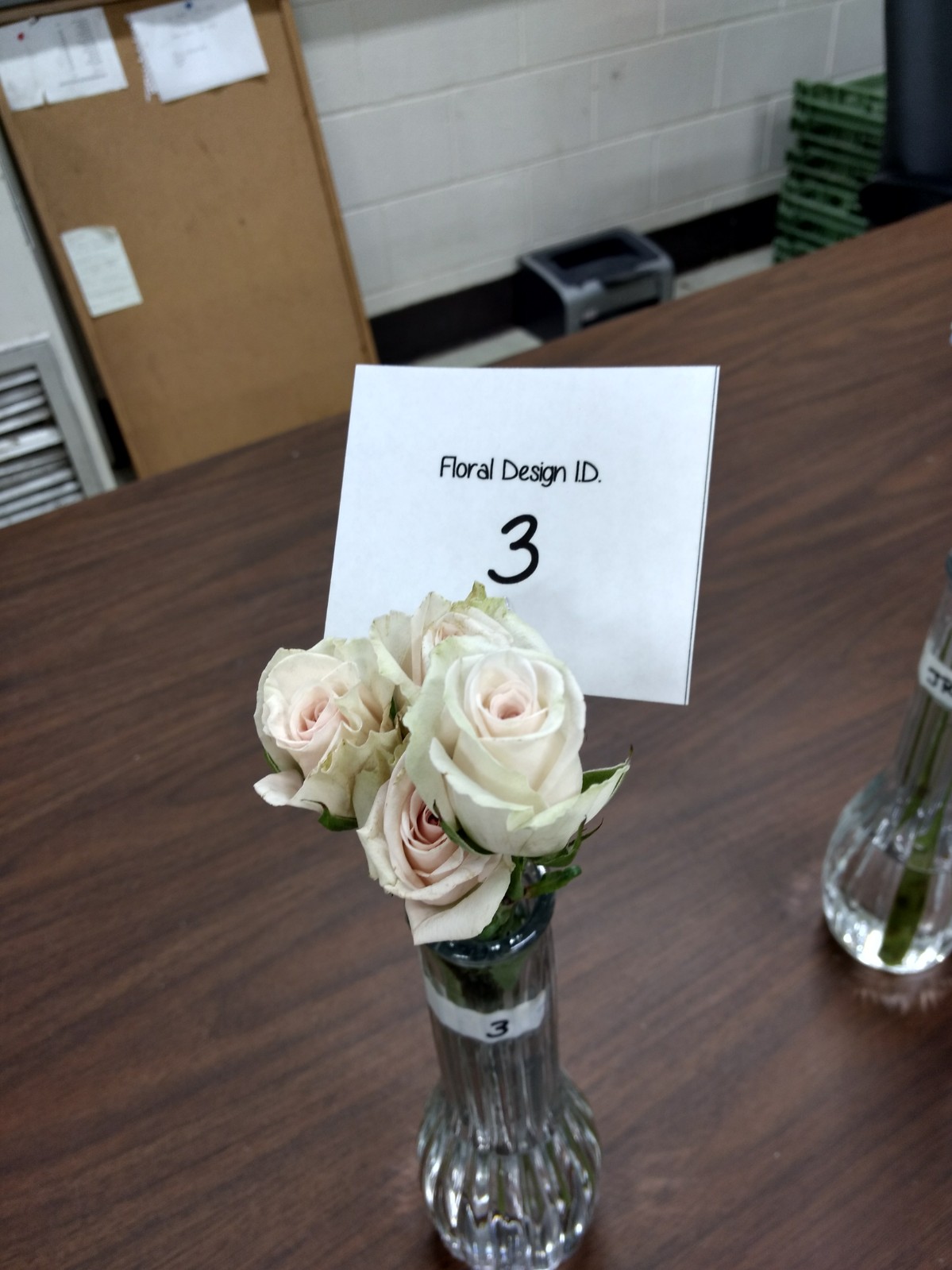 Spray Roses
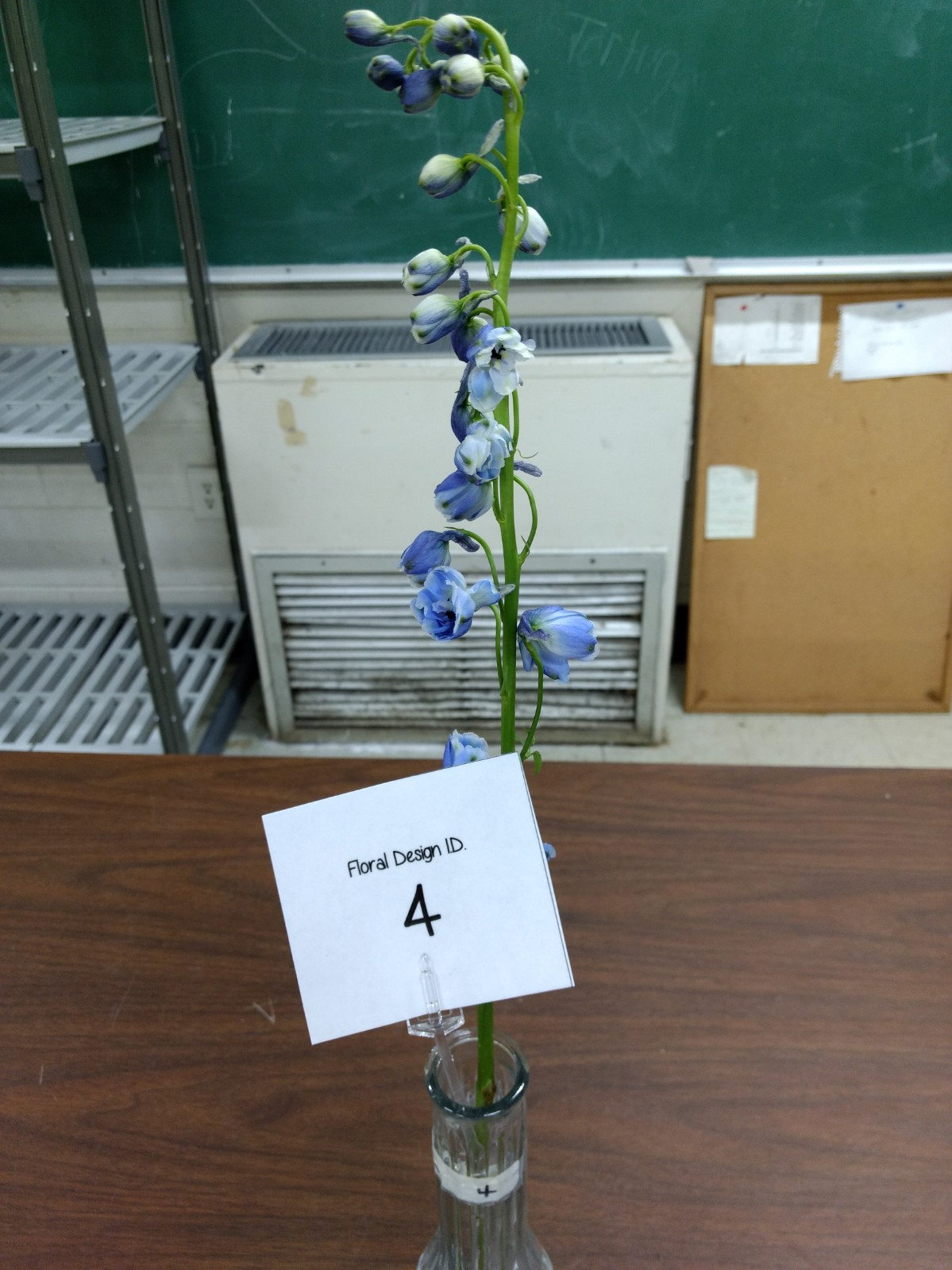 Delphinium
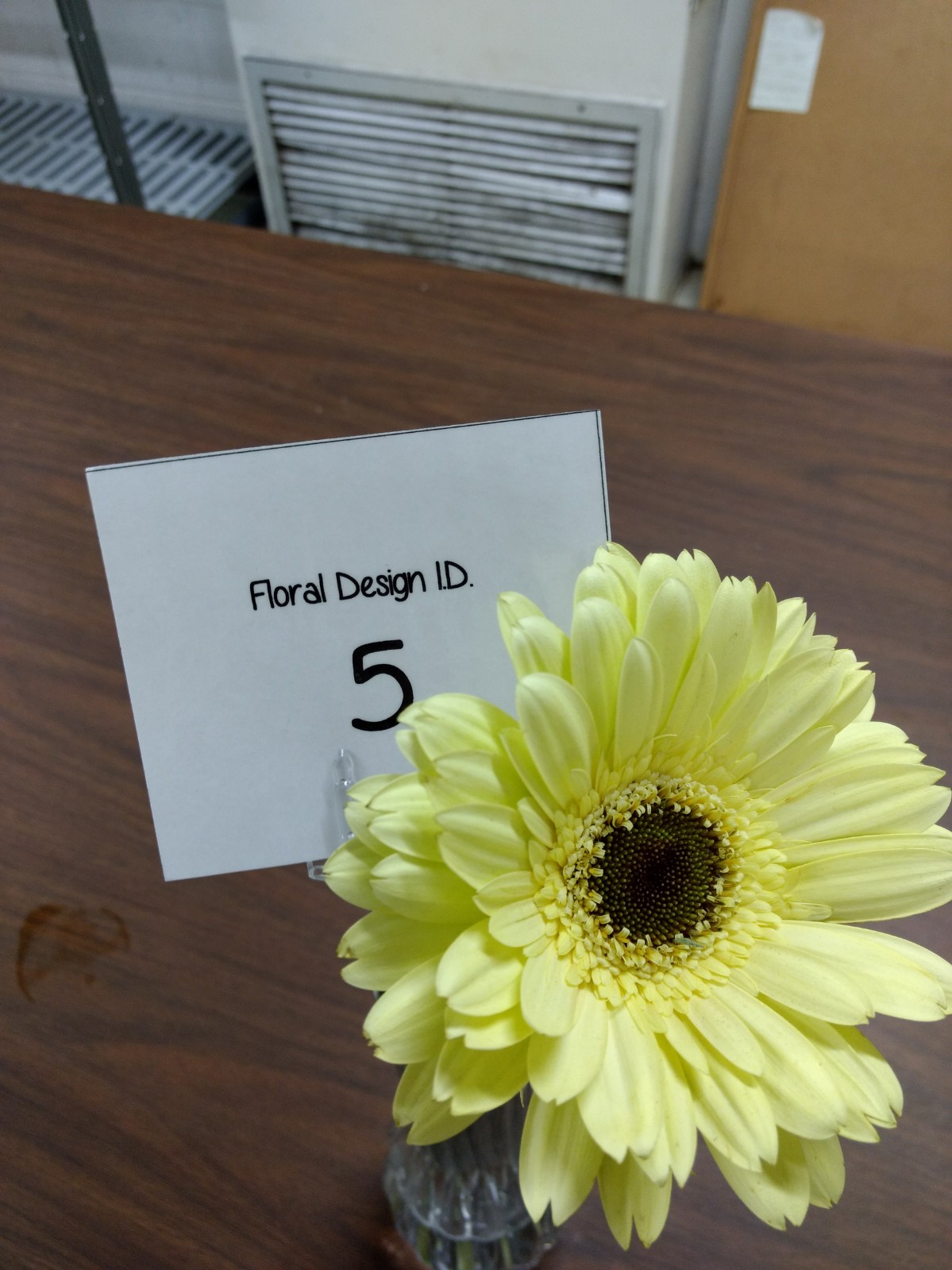 Gerbera Daisy
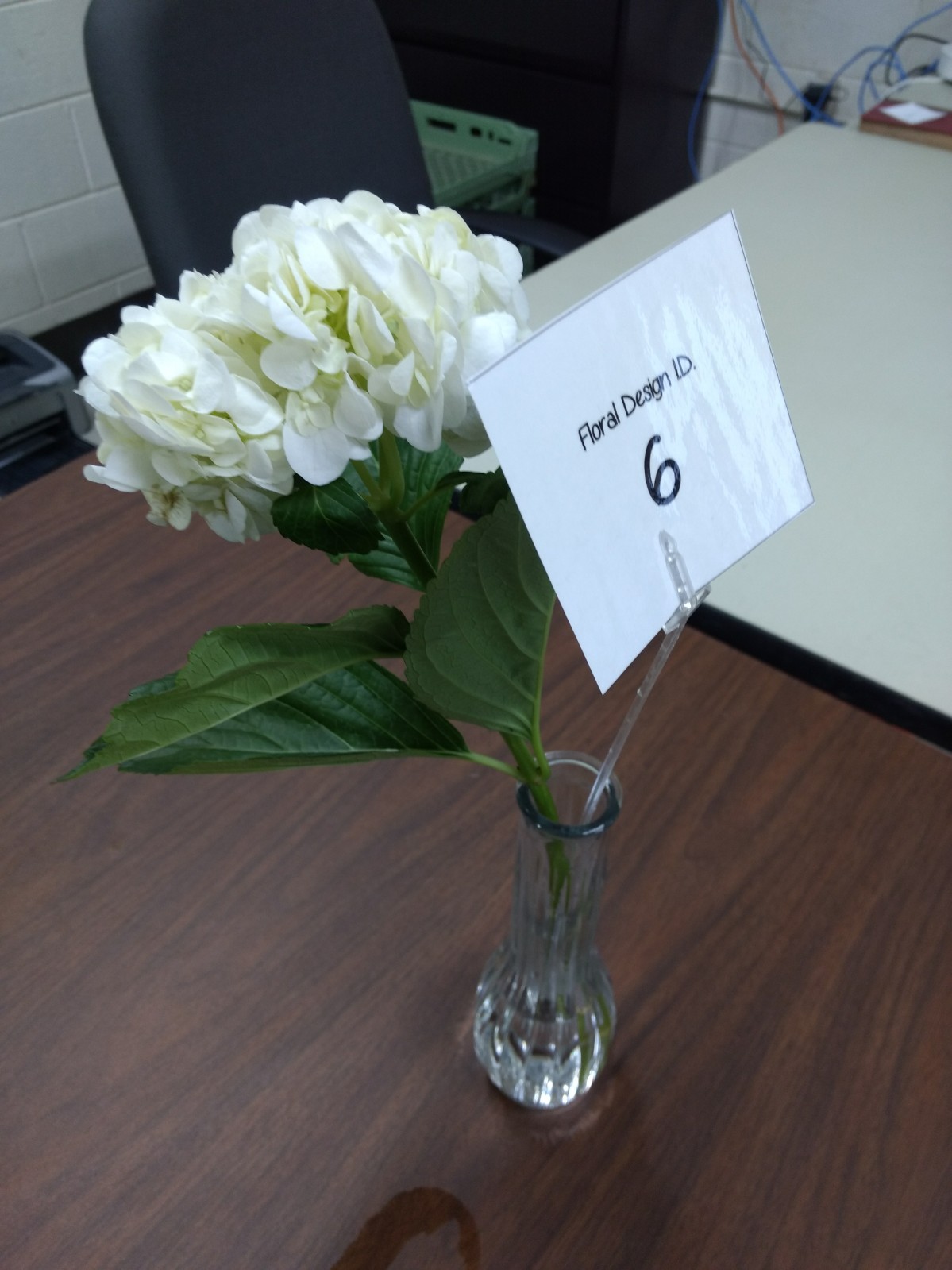 Hydrangea
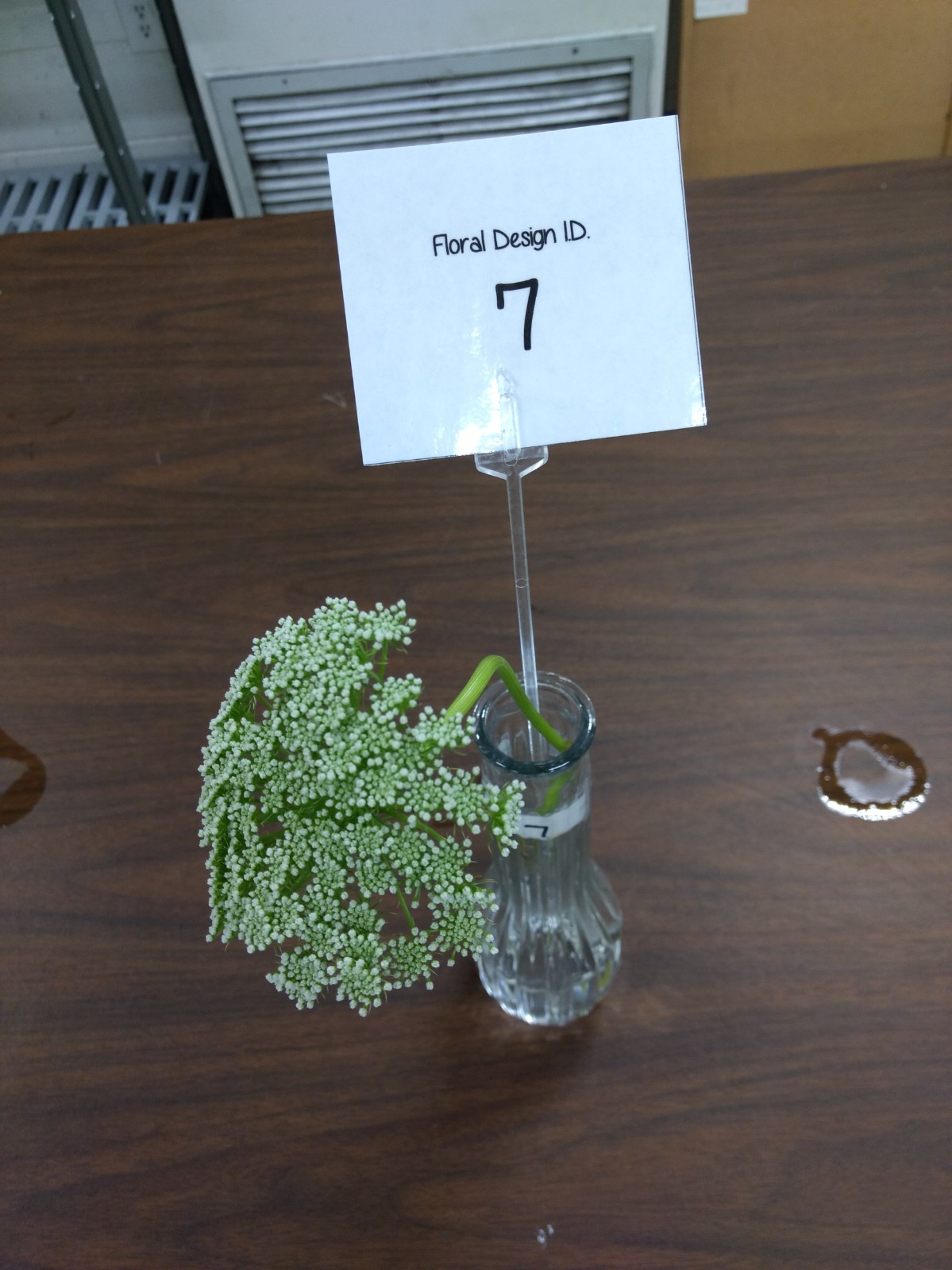 Queen Anne Lace
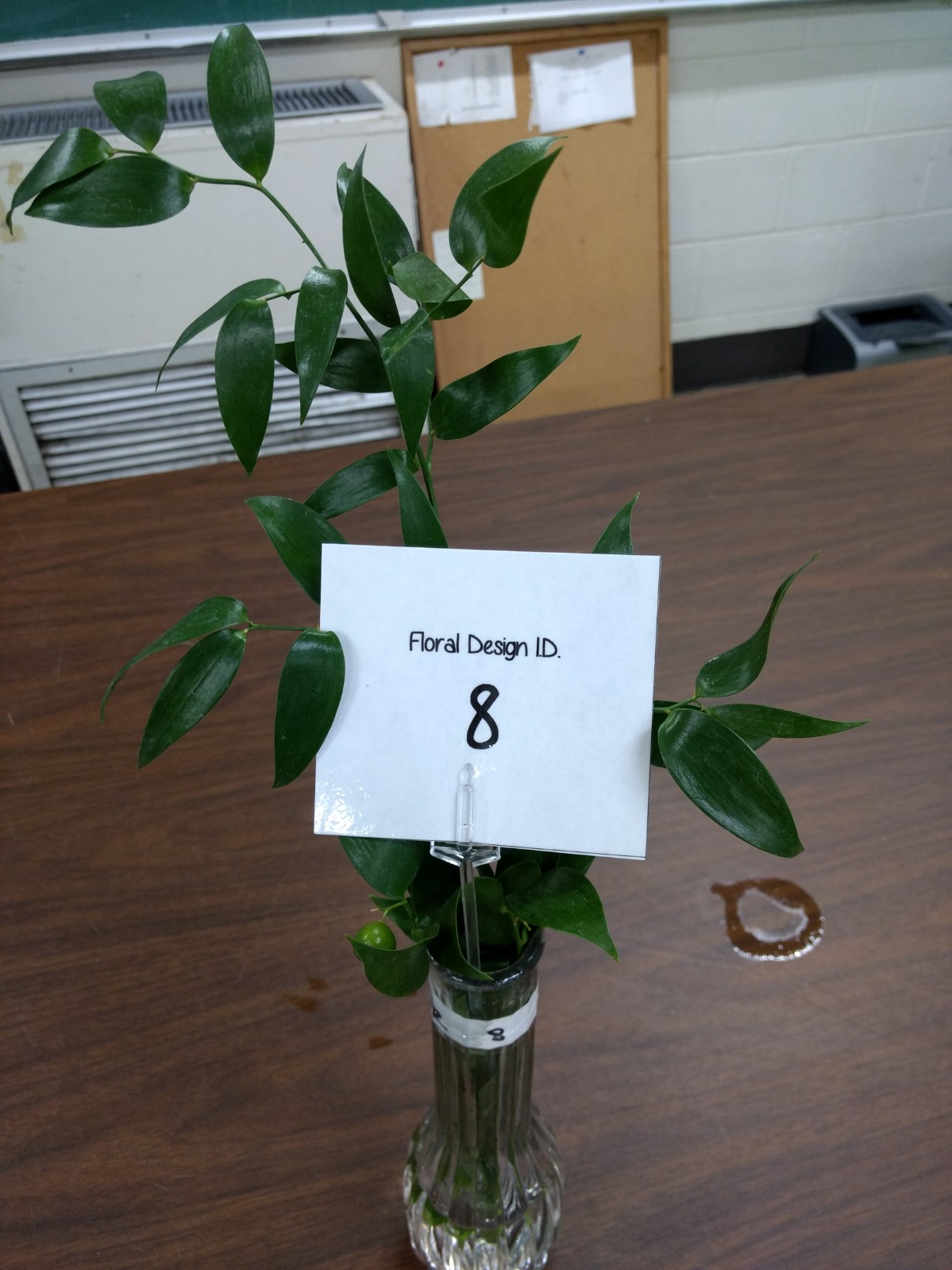 Ruscus
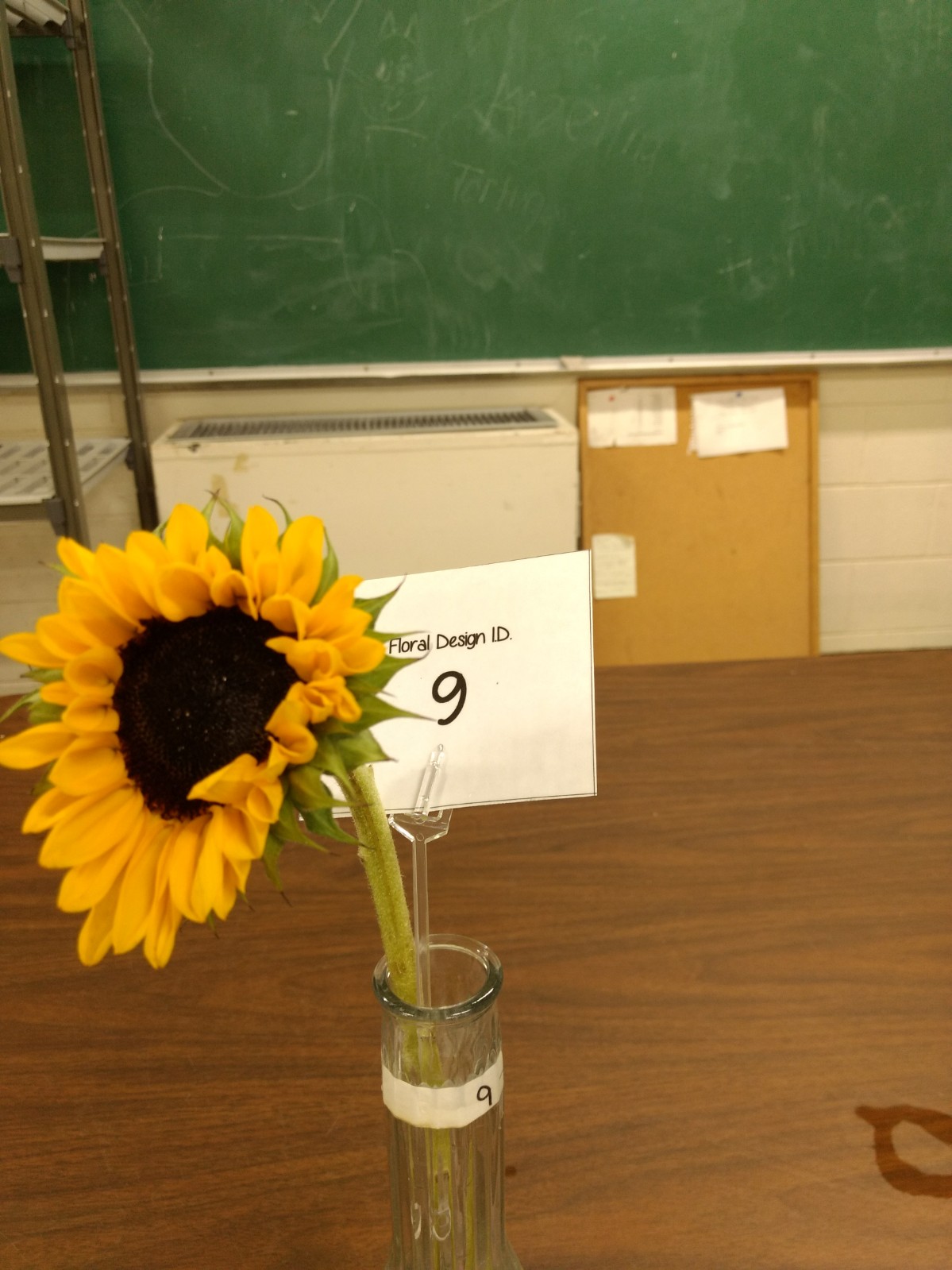 Sunflower
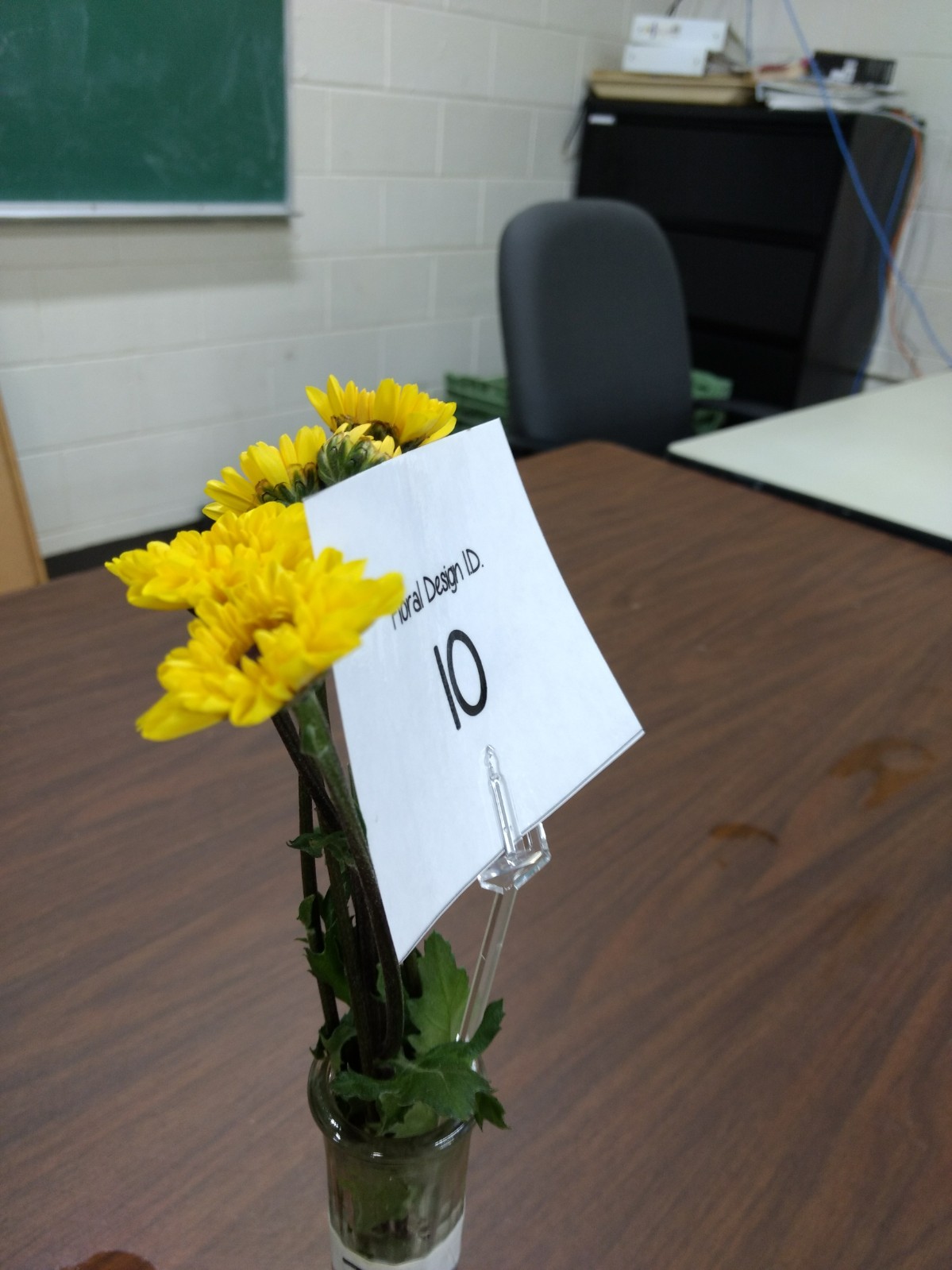 Chrysanthemum
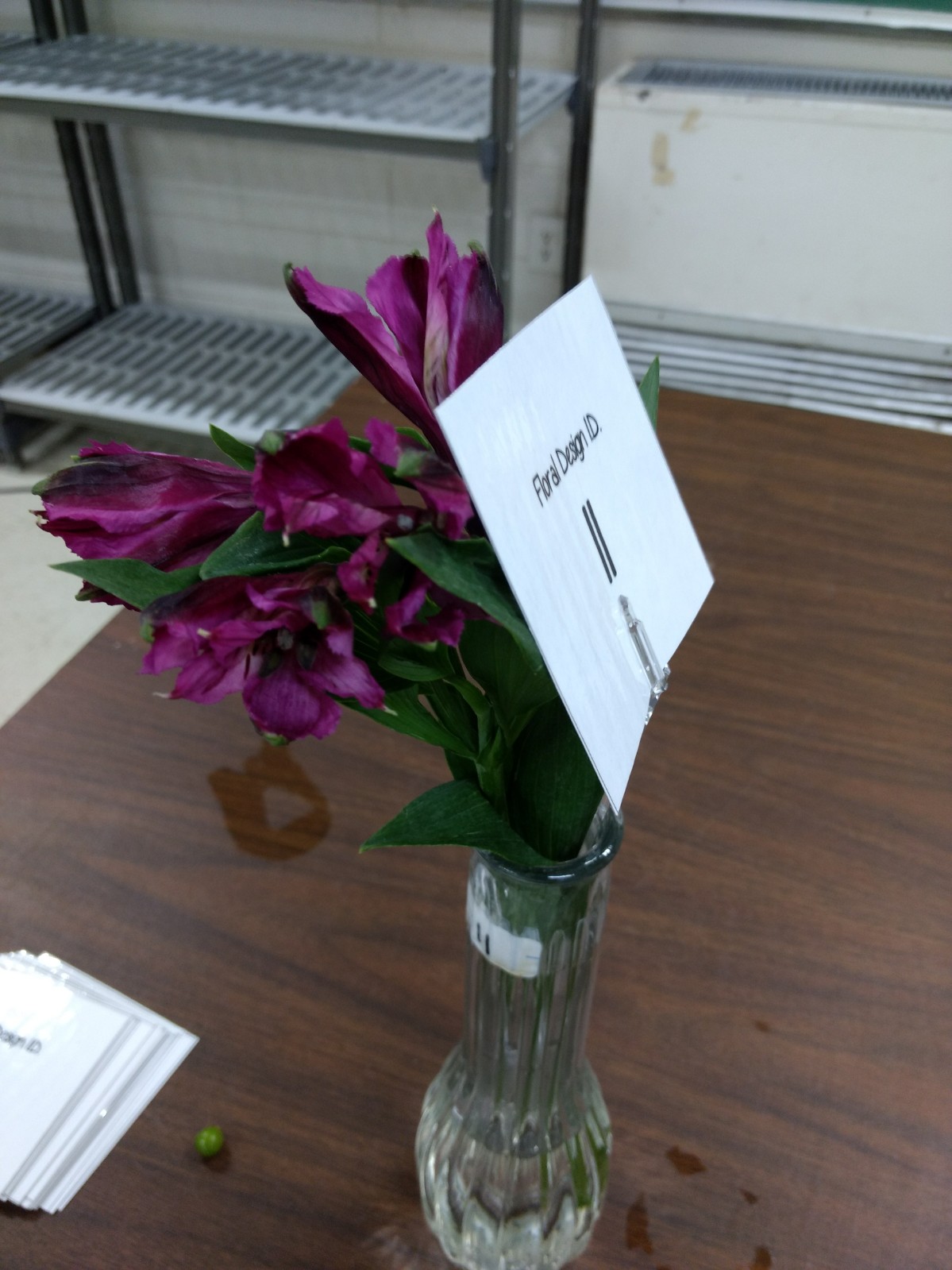 Alstromeria
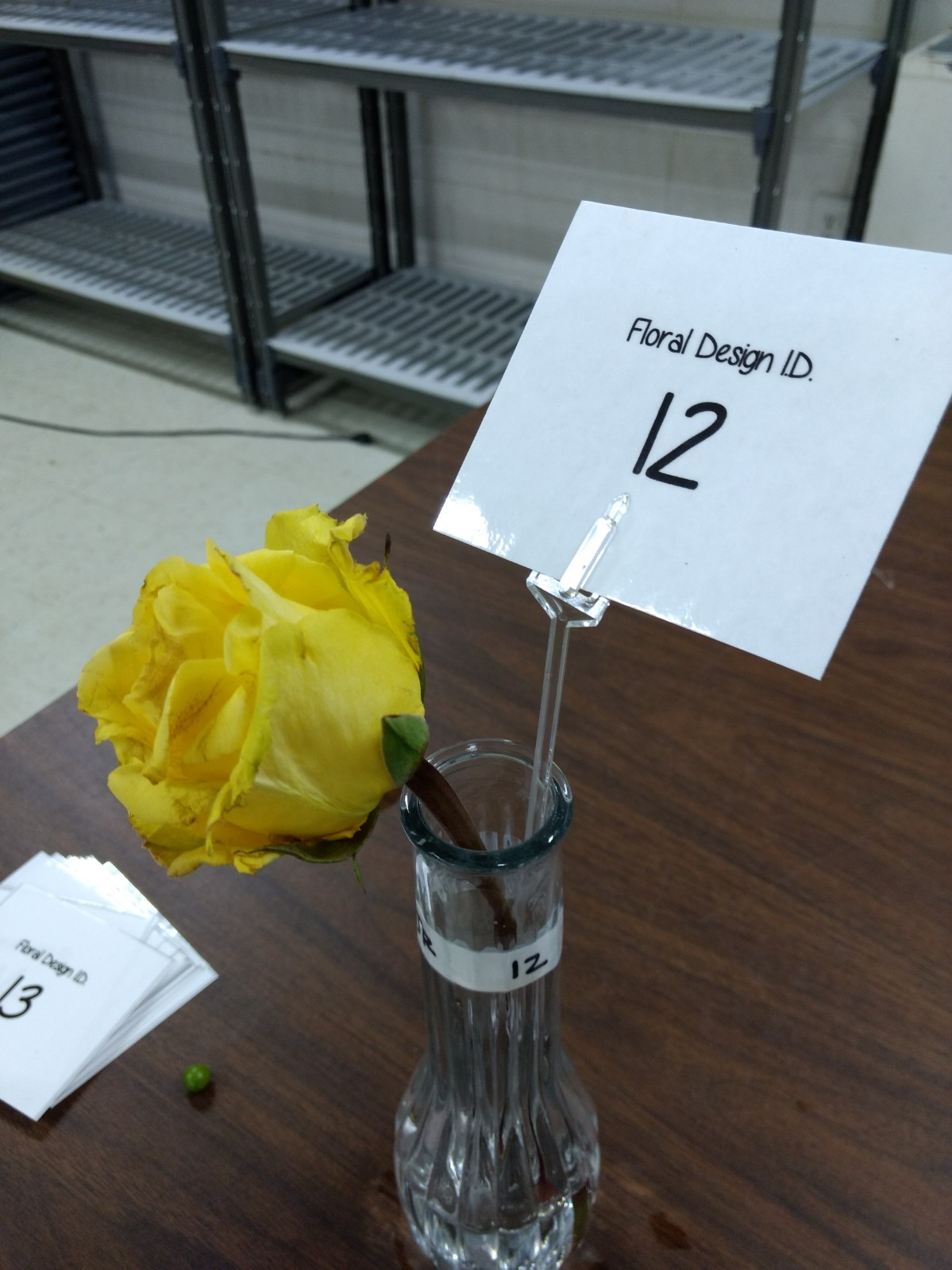 Rose
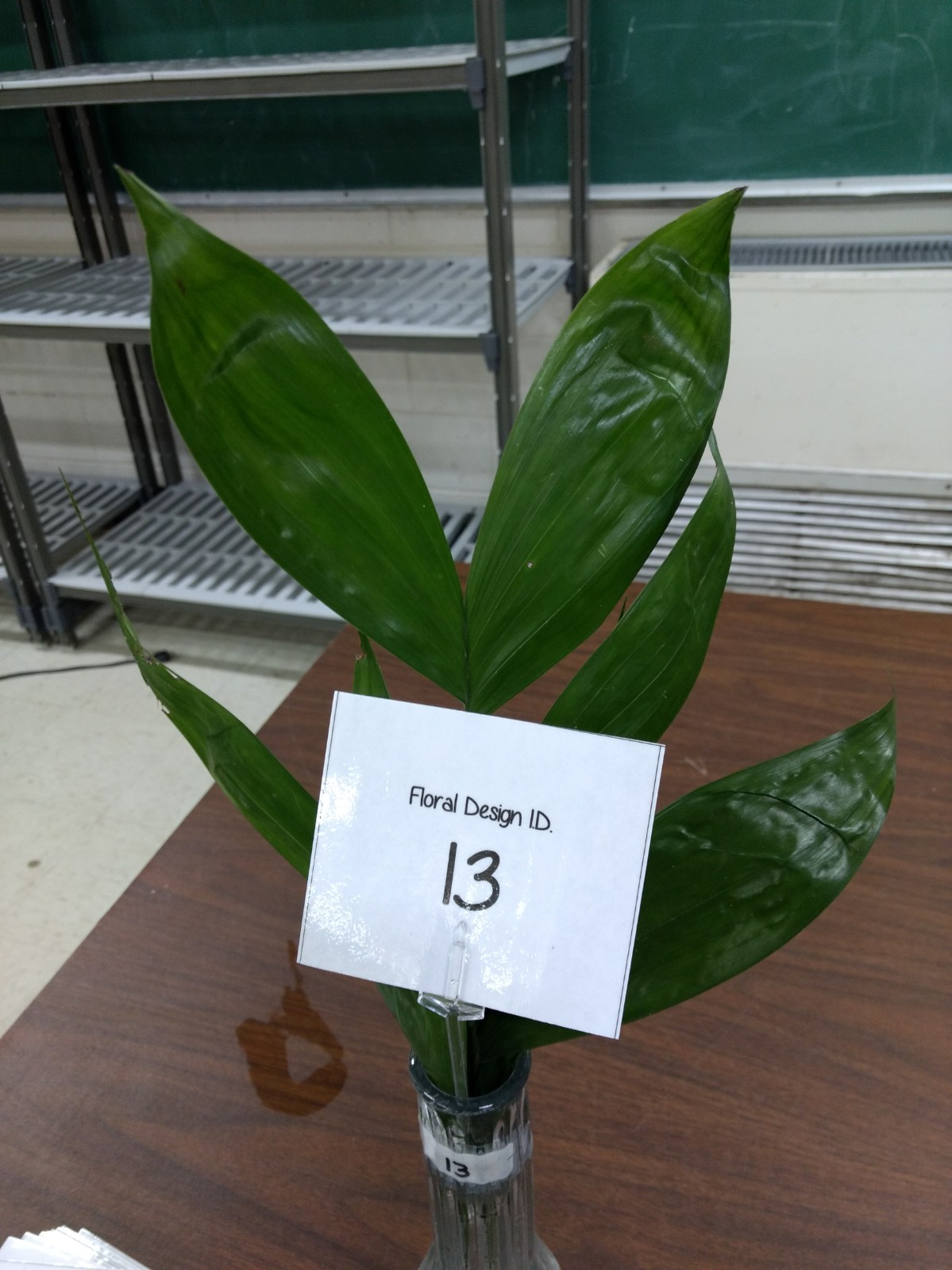 Jade
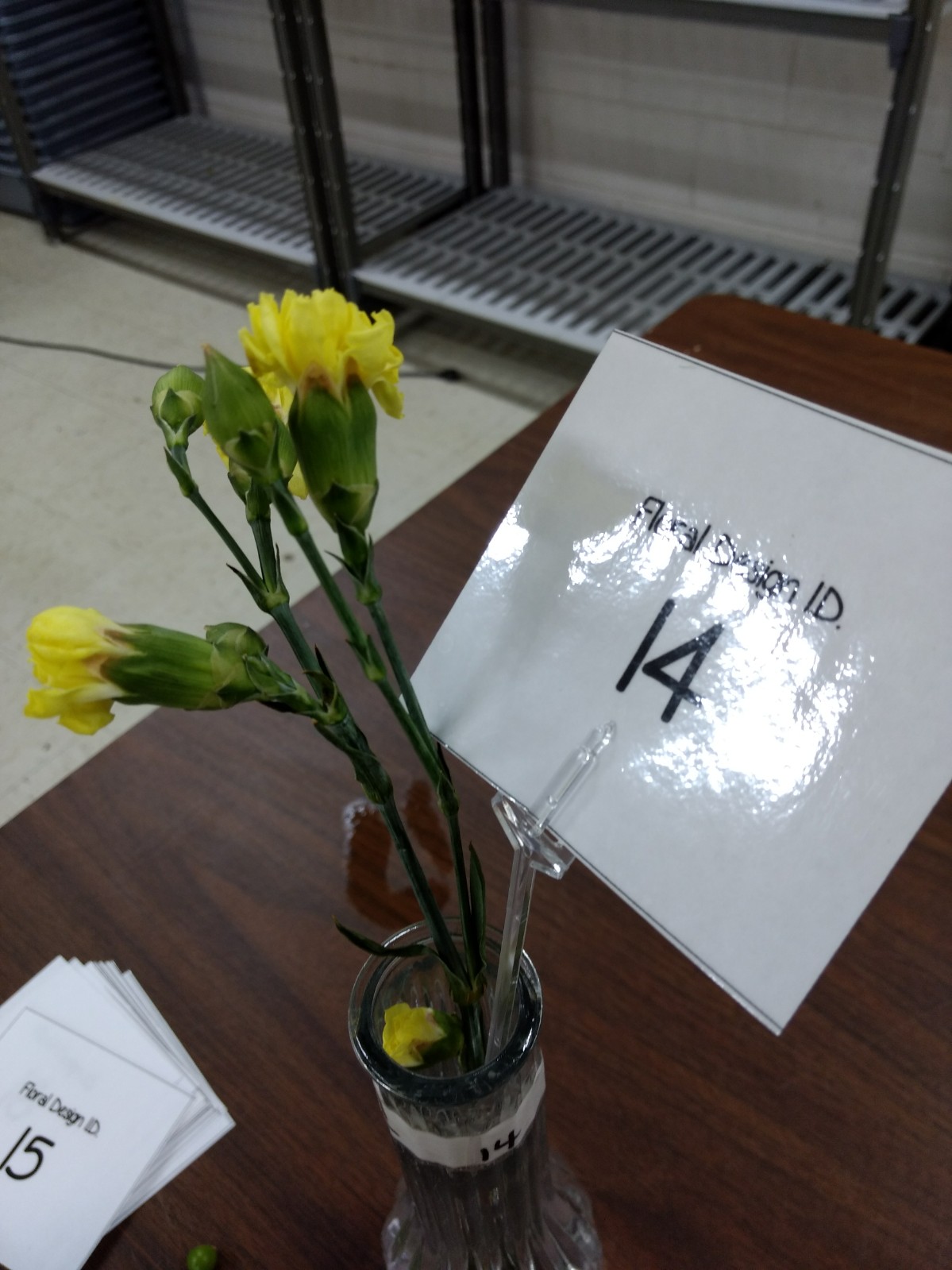 Carnation
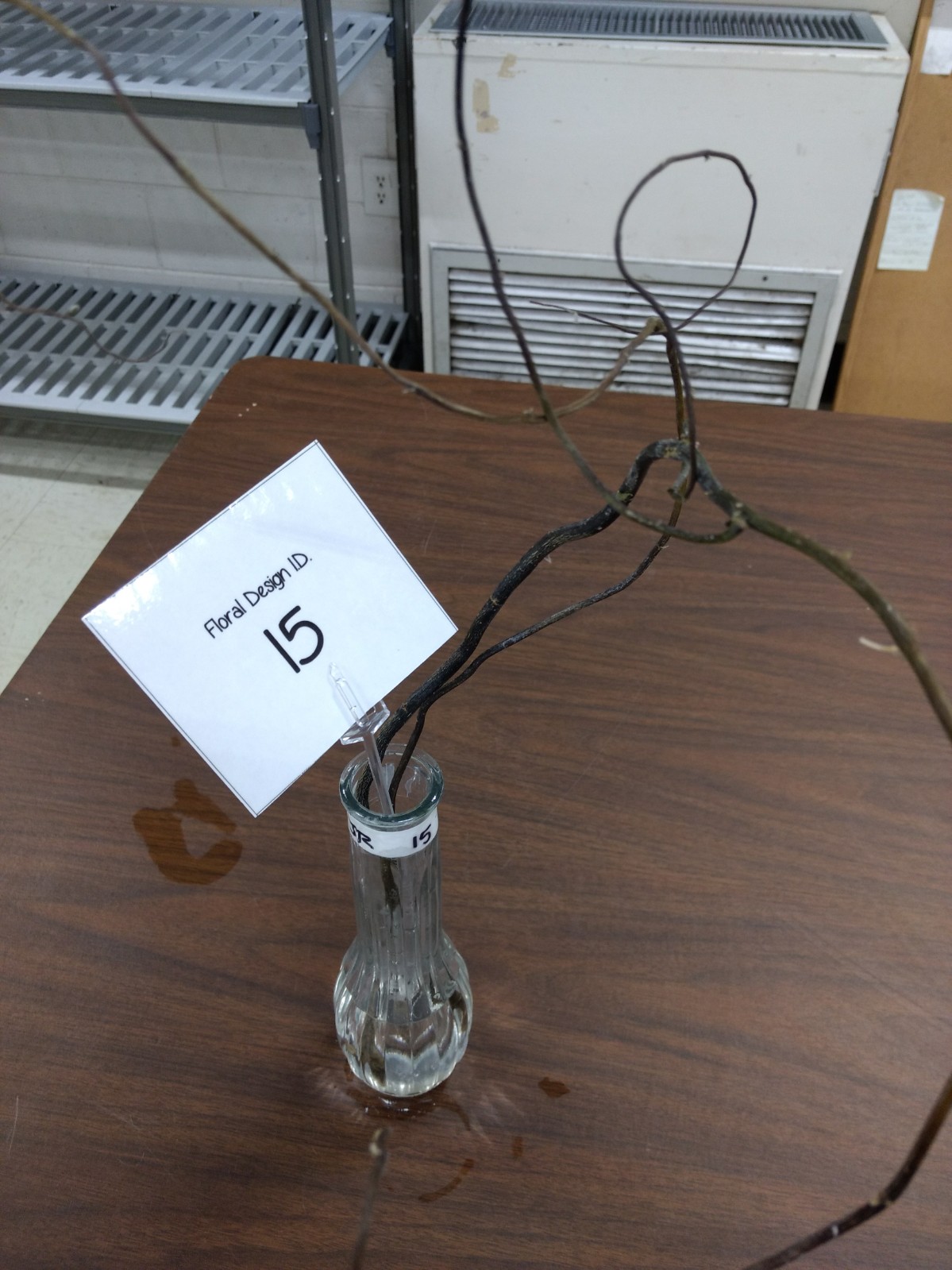 Curly Willow
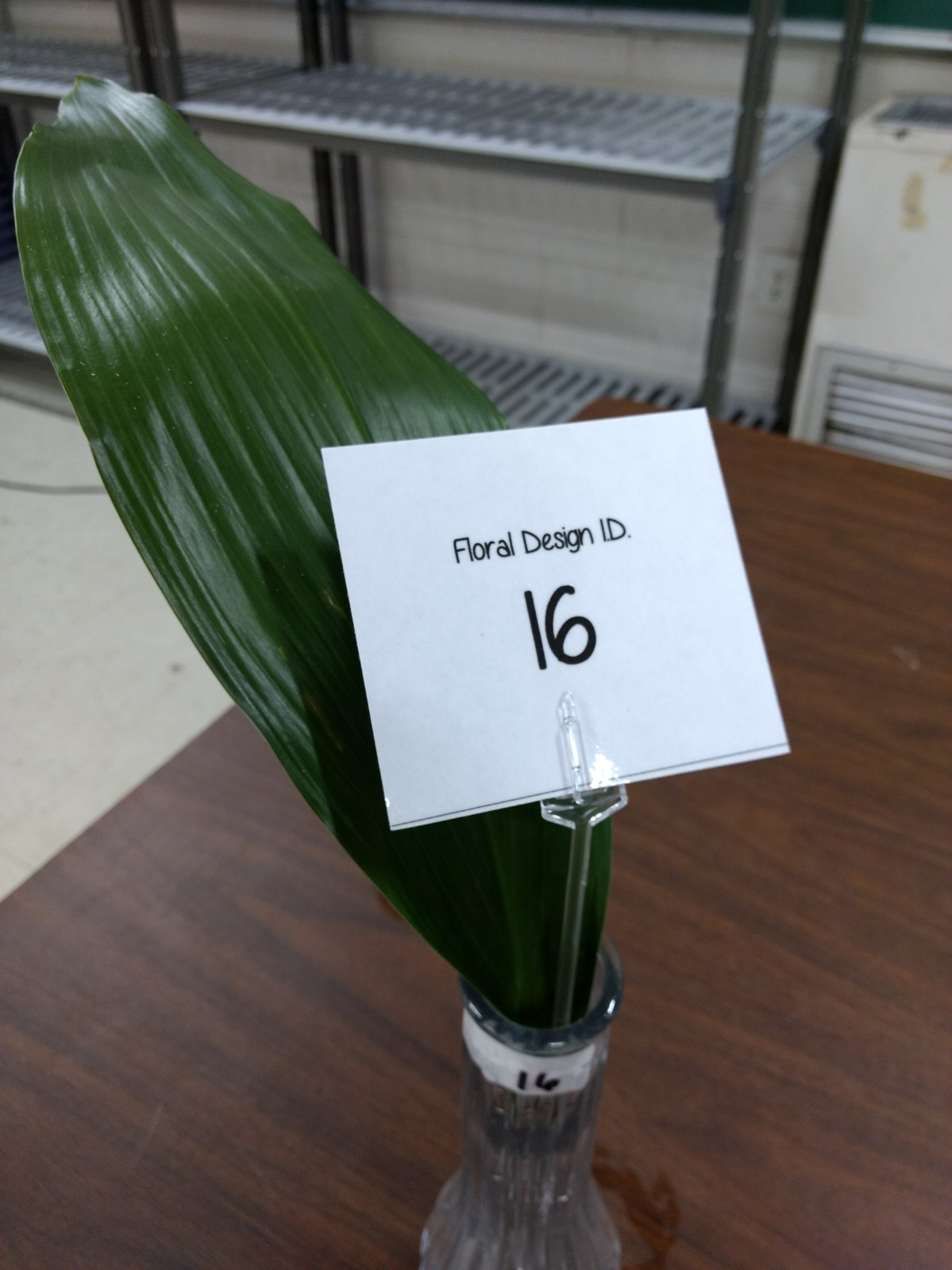 Aspidistra
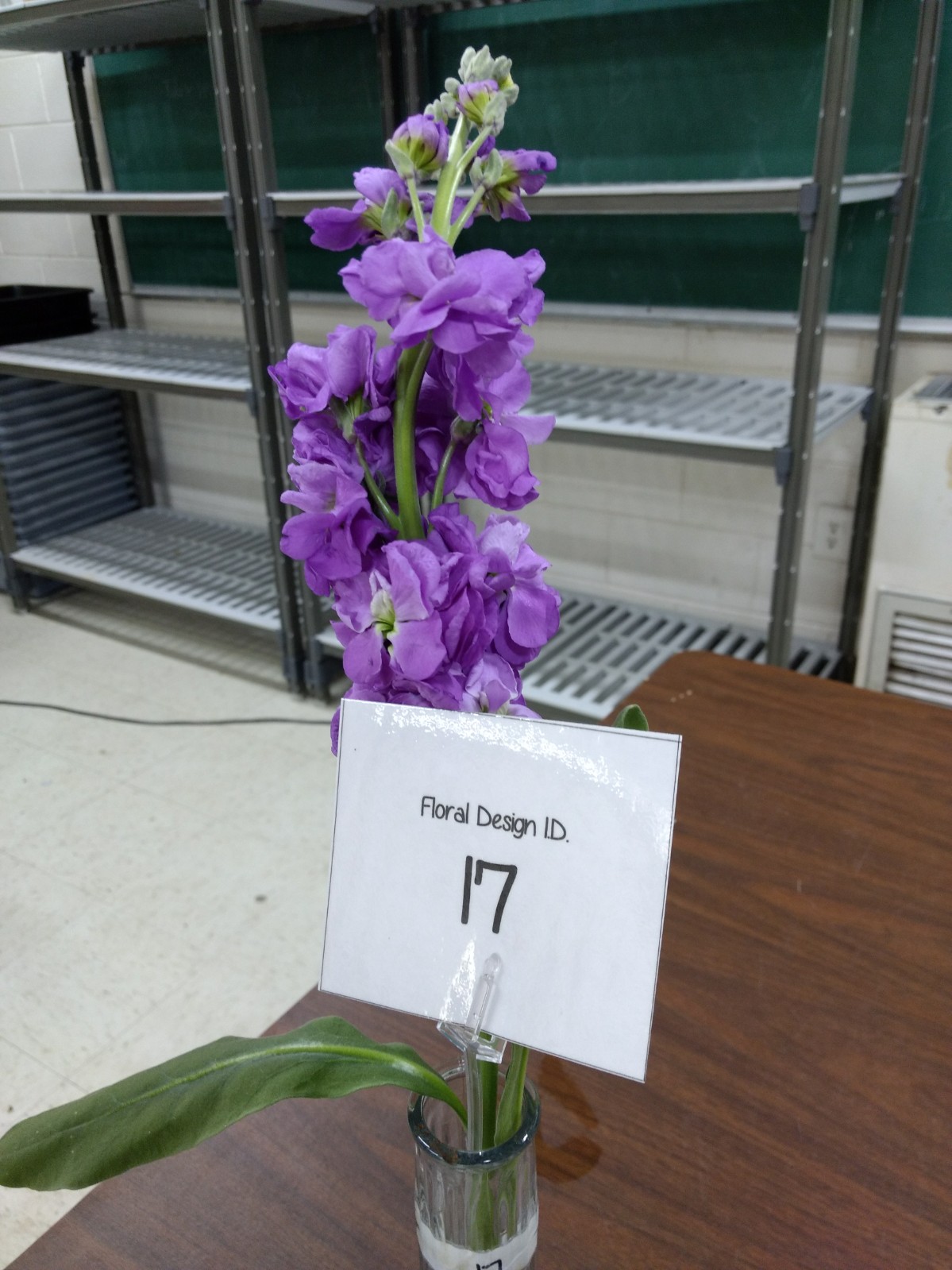 Stock
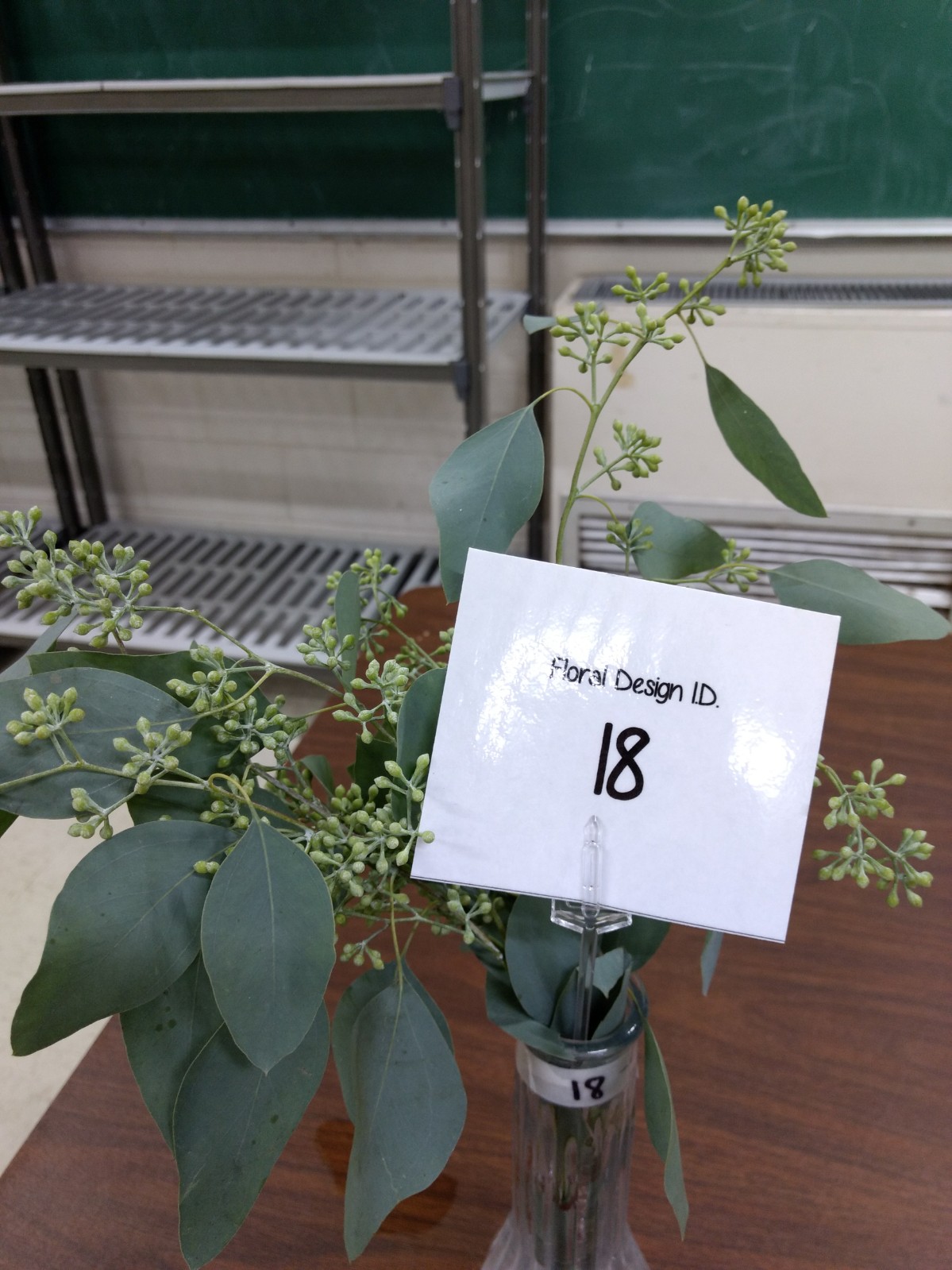 Eucalyptus
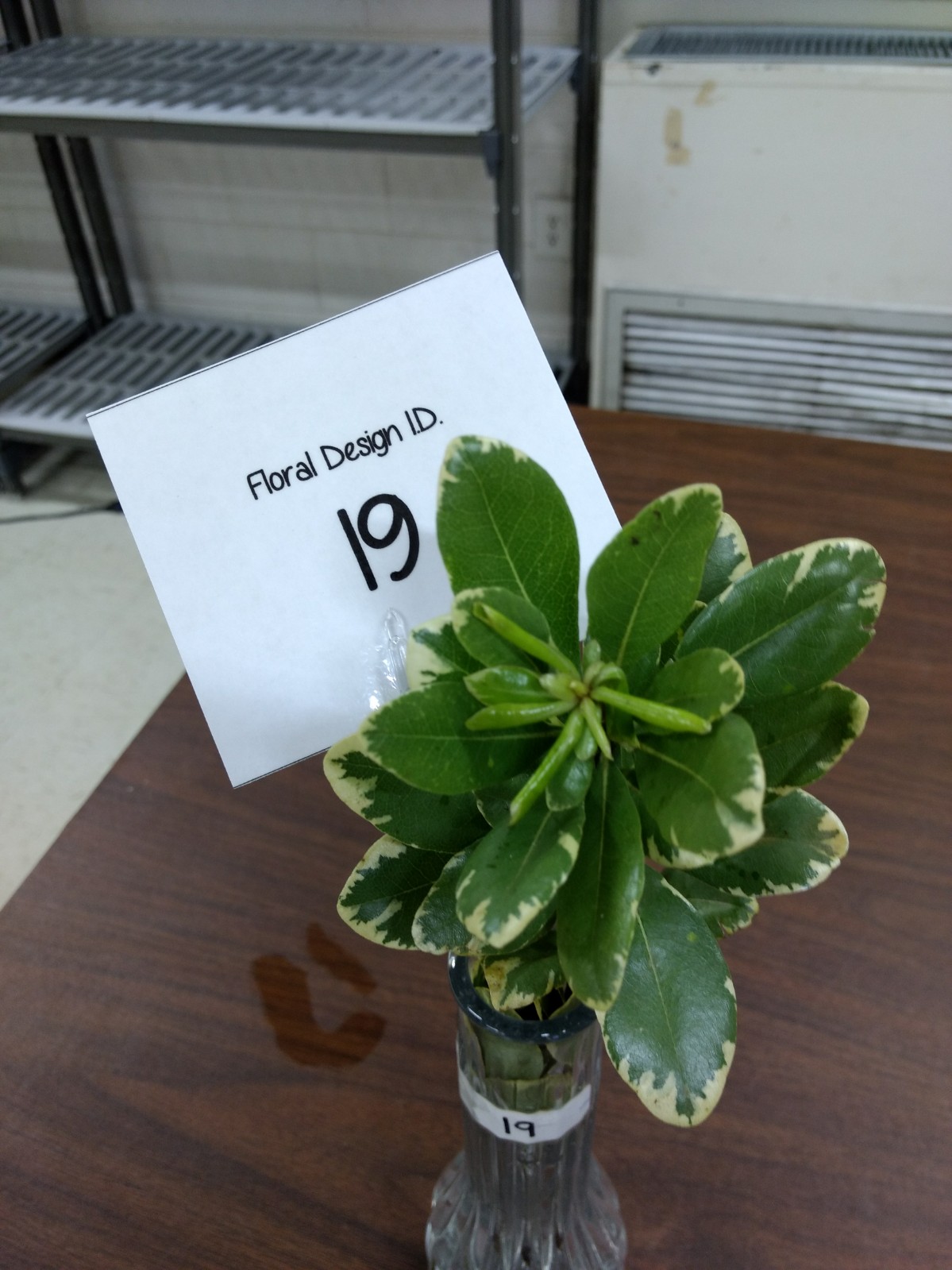 Pittosporum
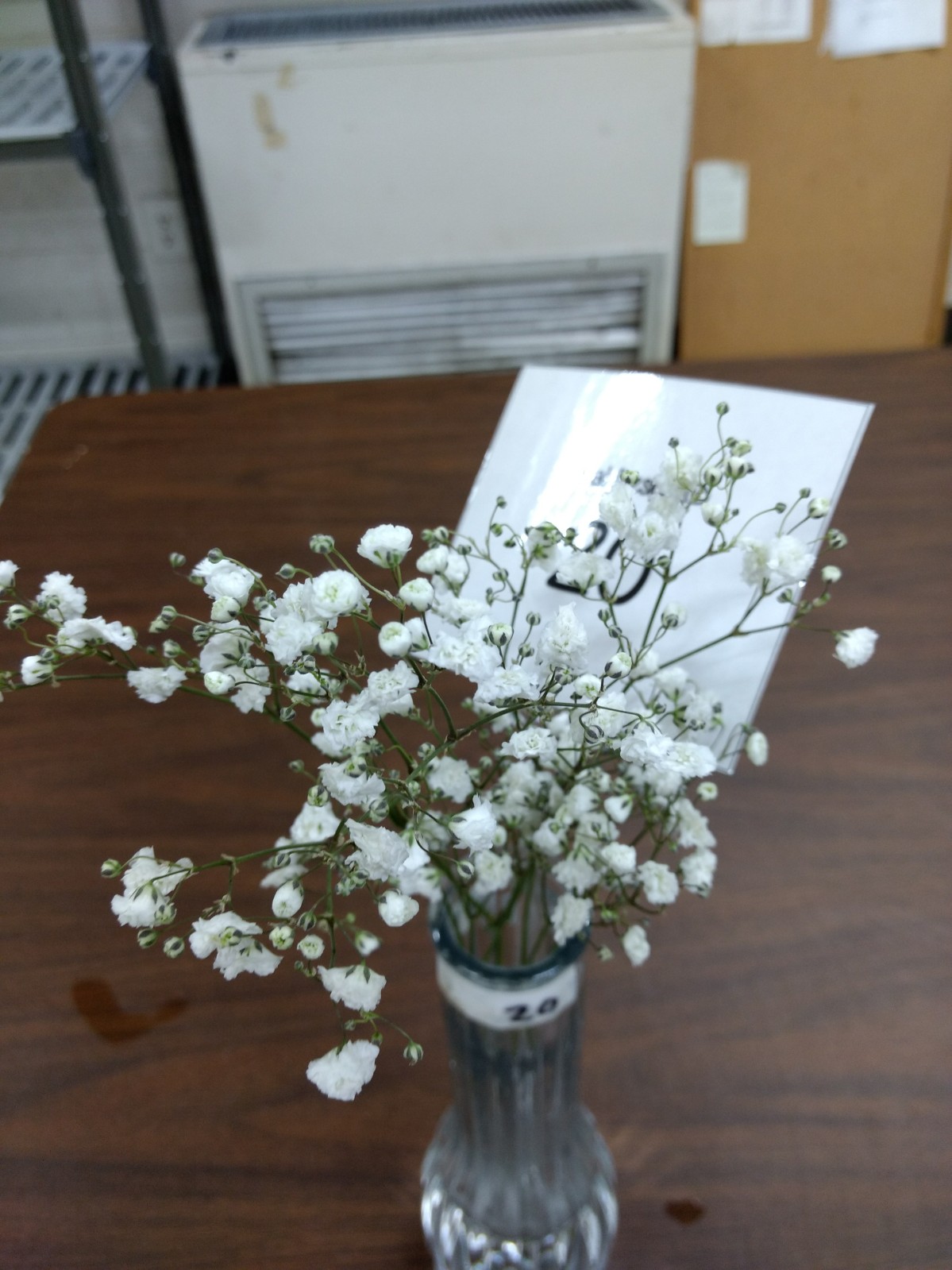 Baby’s Breath
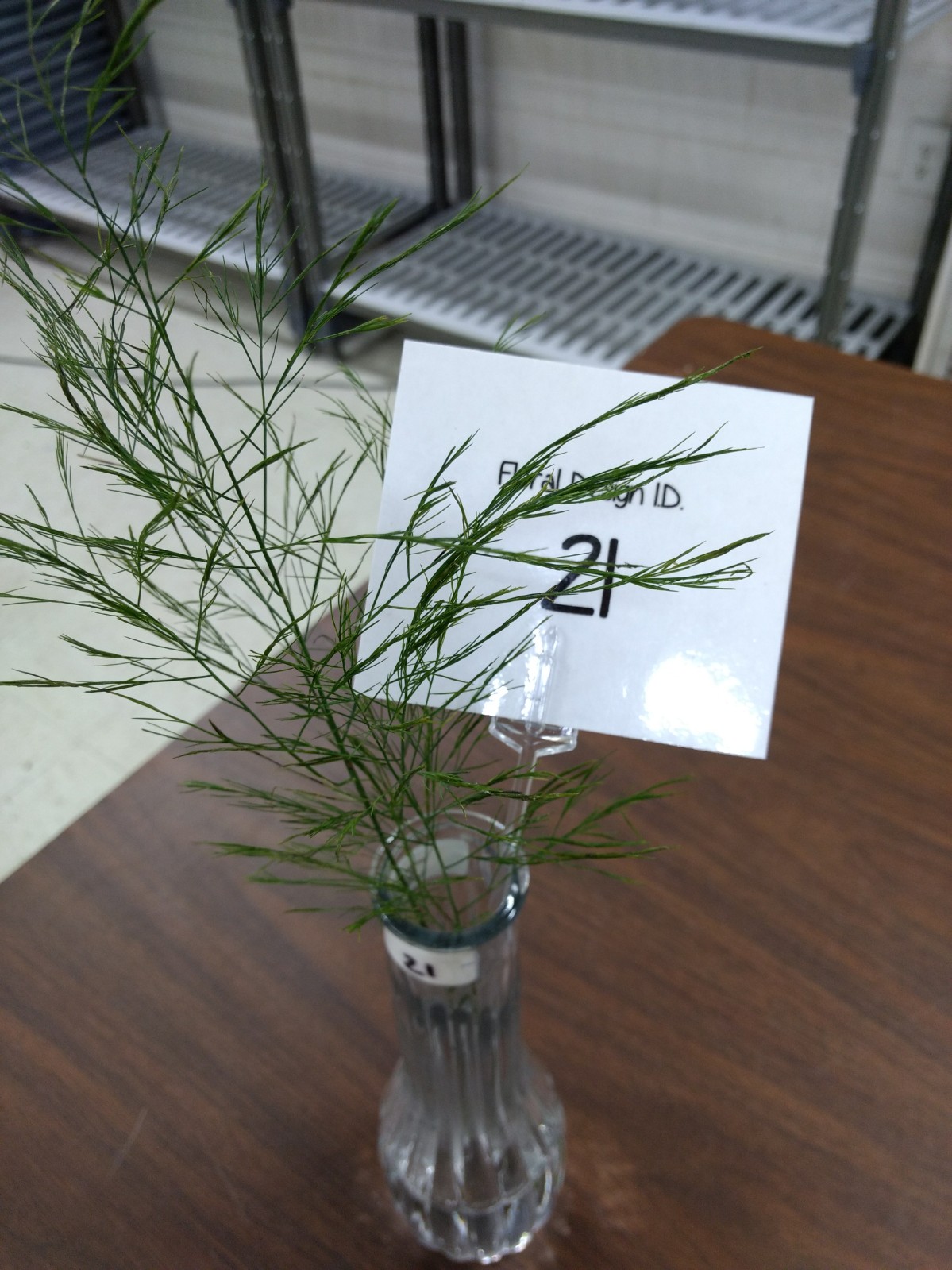 Plumosus
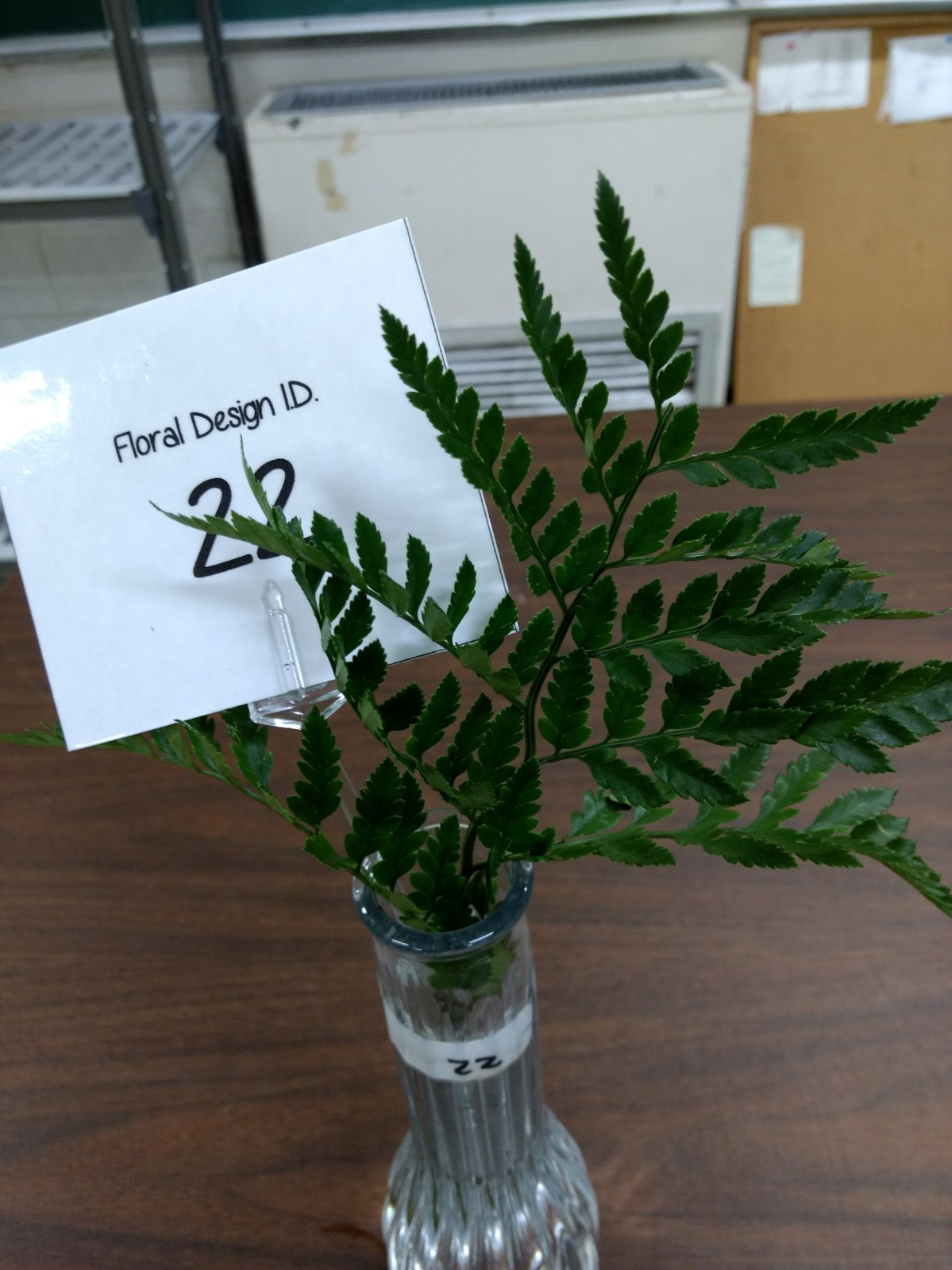 Leather leaf Fern
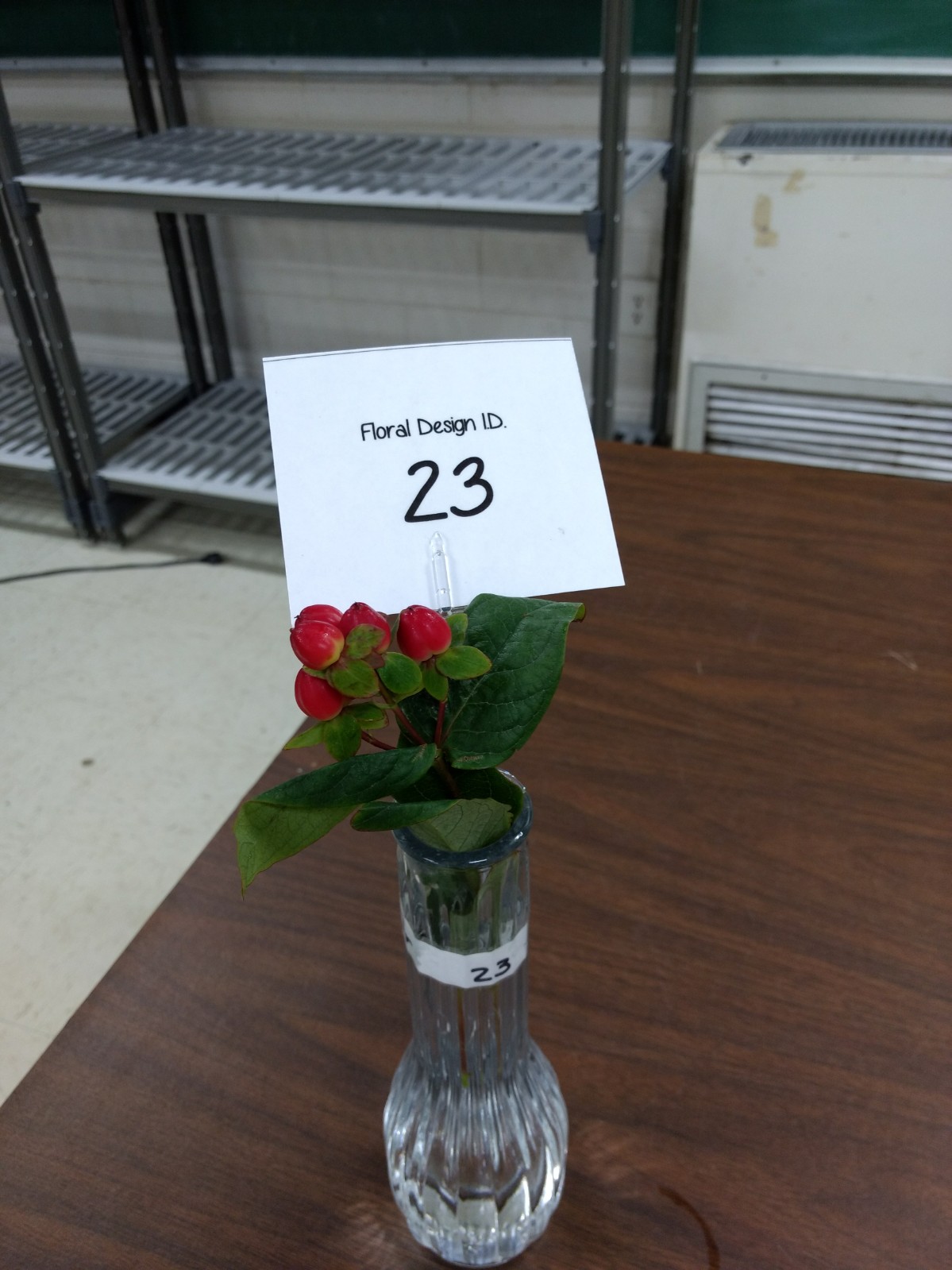 Hypericum Berry
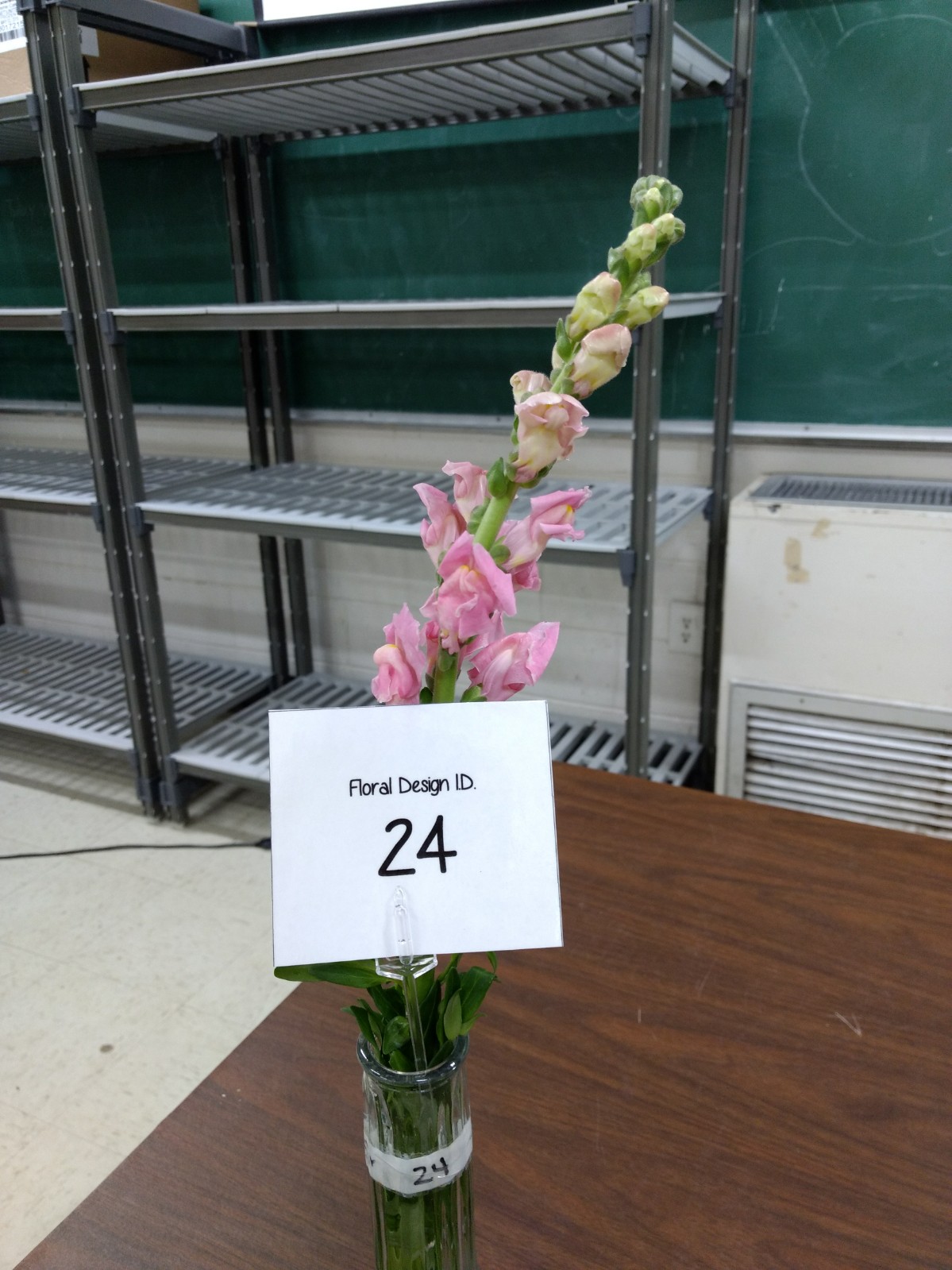 Snapdragon
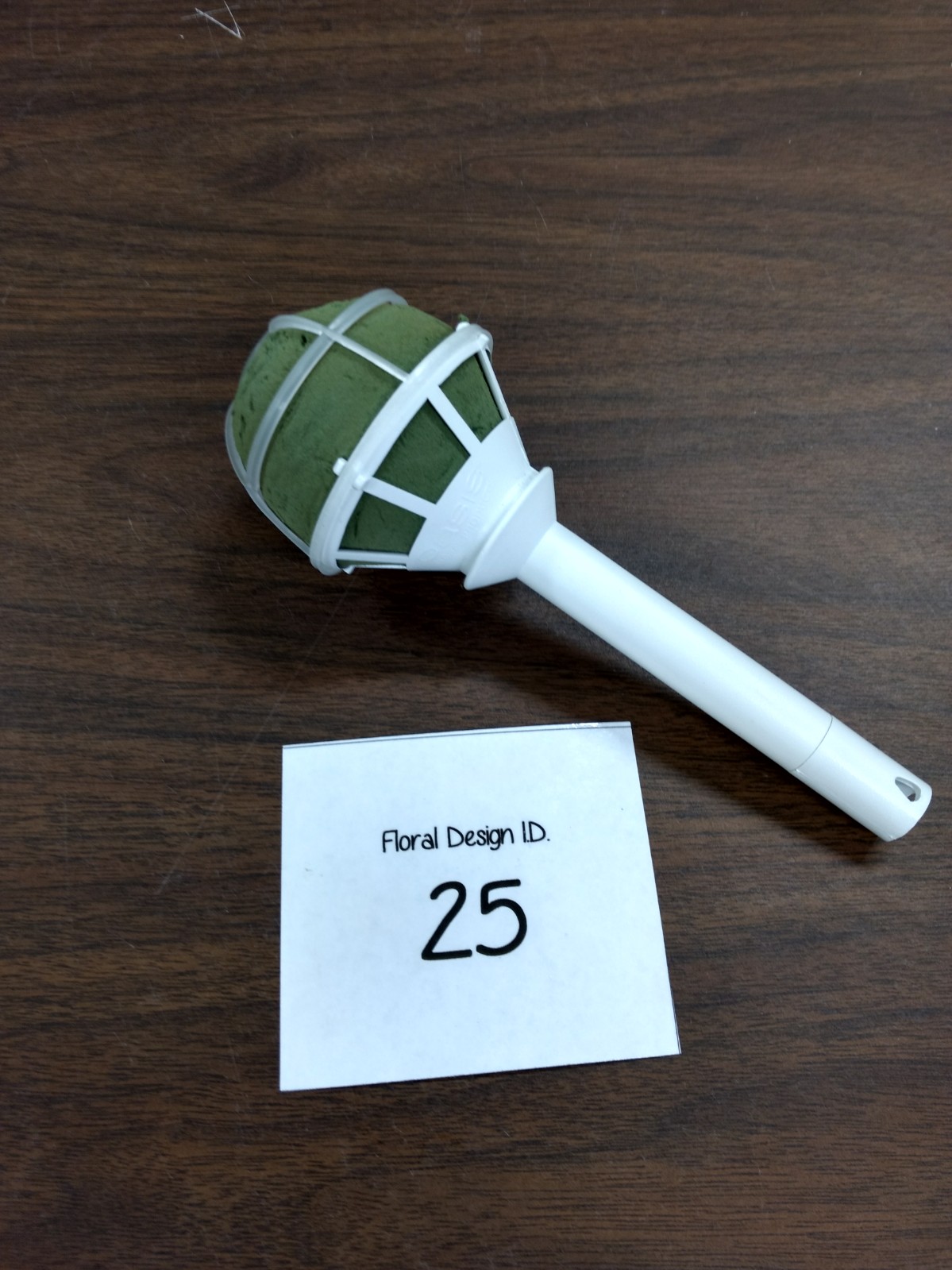 Nosegay Holder